Figure 3. Percentages of BDA-labeled local axon terminals that formed identifiable Gray’s Type I synapses onto ...
Cereb Cortex, Volume 13, Issue 5, May 2003, Pages 452–460, https://doi.org/10.1093/cercor/13.5.452
The content of this slide may be subject to copyright: please see the slide notes for details.
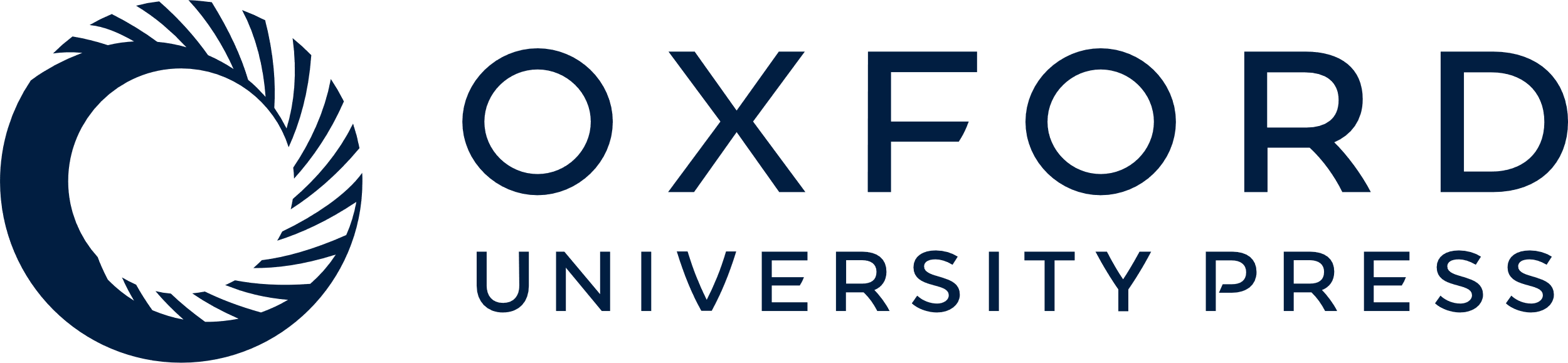 [Speaker Notes: Figure 3. Percentages of BDA-labeled local axon terminals that formed identifiable Gray’s Type I synapses onto immunolabeled dendrites (A), unlabeled dendrites (B) and unlabeled spines (C) in layers 2–3a and layer 3b of monkey prefrontal cortex.


Unless provided in the caption above, the following copyright applies to the content of this slide: © Oxford University Press]